Accessibility Survey - 2017
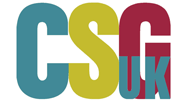 Introduction
The survey was sent to approximately 150 recipients, asking them list which accessible services are provided to students. The majority of questions required a simple yes/no answer. 

We received 80 responses, which forms the basis for this report.
Accessibility Survey - 2017
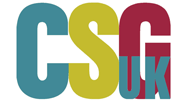 Recipients were asked to confirm the size of their institutions by way of student numbers
Accessibility Survey - 2017
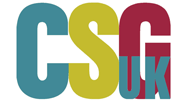 Accessibility Survey - 2017
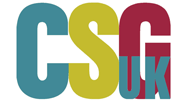 Accessibility Survey - 2017
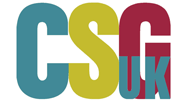 Accessibility Survey - 2017
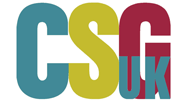 Accessibility Survey - 2017
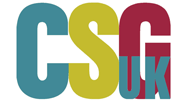 Accessibility Survey - 2017
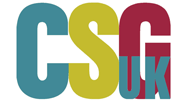 Accessibility Survey - 2017
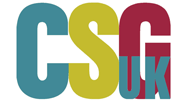 Accessibility Survey - 2017
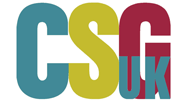 Accessibility Survey - 2017
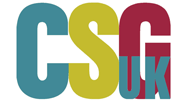 Accessibility Survey - 2017
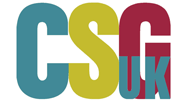 Accessibility Survey - 2017
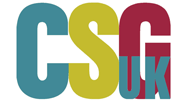 Recipients were asked to list the assistive software provided by their institution – 43 of the 80 respondents answered this question.
  
All of the respondents have a variety of software available, the word cloud illustrates the most popular.
Dragon is used the most across these institutions: 
19 of the 43 have this.

13/43 use TextHELP

12/43 use  MindView

9/43 use ClaroRead

8/43 use Write Gold
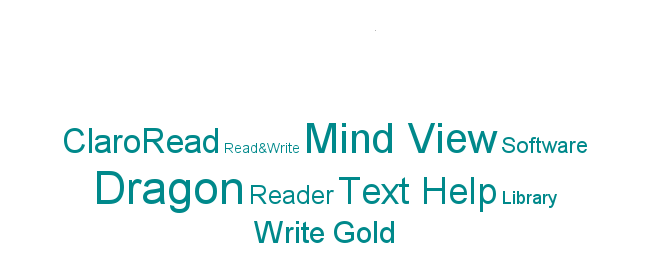 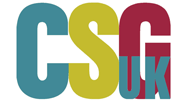 Accessibility Survey - 2017
In the sections of the survey accessing information  and using the library to study
recipients were asked to list any other services and equipment provided. Together, 29 of the 80 respondents provided information in these sections.
Facilities:
Dedicated Disability Resource Areas (PC lab only for disabled students)
Trolley to leave issued books behind the Library helpdesk to avoid carrying them
Coloured paper available from helpdesk for printing
Electric height adjustable desks and low level printers throughout the library
We offer dedicated bookable study rooms and meeting rooms where students can work with a support worker.
Services & resources:
Fines can be waived for disability related reasons
Daily checks that height adjustable tables are working	
Document Supply is free for 3rd years post graduates and staff	
We have auto renewal instead of extended loans.
Disabled students have double the free printing allowance of other students
Extended number of holds (book reservations)
Library acquisitions team sources accessible texts for those students who need them from publishers or via RNIB bookshare
Zoom-Ex scanner; Desktop CCTV text magnifier; Height adjustable desks; High Visibility Keyboard; priority desk booking; handrail safety steps and accessible self-service terminal
Laptop loans for students with disabilities, with assistive software installed.  Dedicated rooms with PC and software.
We also offer coloured paper, overlays and magnifying sheets."	
We provide double standard print/copy credit allowance
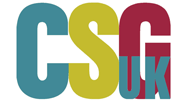 Accessibility Survey - 2017
In the sections of the survey accessing information  and using the library to study
recipients were asked to list any other services and equipment provided. Together, 29 of the 80 respondents provided information in these sections.
Training & support:

We also provided students with training on the AT software, have a loans service containing things such as digital voice recorders and different keyboards. Online workbook also provided to point disabled students to free online software our staff have accessed
Appointments with Learning Support Officer for support in using the Library
Assistive software workshops
We offer training with assistive software; also support sessions in using the library for those with disabilities and additional help while in library
We work closely with the Dyslexia and Disability Service who provide specialised individual accessibility support
IT staff would give assistive software training
Additional training on assistive software can be provided on request through library disability contacts but isn't a standard provision, delivered through regular sessions.
Library doesn't train students on assistive software but disability support do that
Any new disability service is communicated to staff. Some accessibility training takes place but not on a regular basis
Offer 121 support and sourcing Reading List materials in PDF formats for screen readers